Clase  leo Primero            TOMO 2LENGUAJE Y COMUNICACIÓN.Profesora: Carola Rubilar.Curso: 1 año A.
Comprensión de lectura.
Lenguaje y comunicación
Primer año A
Recordar : semana del 27 al 31 de JuLio, Trabajar las siguientes clases del texto de estudio Leo Primero.
Clase 33 
Clase 34 
Clase 35
Clase 36
(Páginas del texto de estudio Leo Primero  de la 38 a la 57)
Criterios de evaluación .Enviar el registro fotográfico sólo de los ticket de salida , al Correo: carolaandrea.r@hotmail.com (Colocar nombre del alumno/A)
El registro fotográfico debe ser enviado el día viernes 31 de Julio .
( tickets de  salidas de clases:  32, 33, 34 y 35 ) La profesora subirá la información a la plataforma conectaideas, con la que estamos trabajando.
¡ Muy buen trabajo !
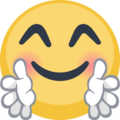